NEUROLOGICAL TUBERCULOSIS 


Presented By :
Dr. Shiyas Mohammed
JR. Pulmonary Medicine
1
NEUROLOGICAL TB
	Neurological TB comprises 5-10% of extrapulmonary TB and is increasing globally due to HIV-TB co-infection.
CLASSIFICATION
Neurological TB is classified into four clinico-pathological categories
TB Meningitis
Tuberculoma
Arachnoiditis(TB Radiculomyelitis)
TB Abscess
2
TB MENINGITIS
	Accounts for 70-80% of cases of neurological TB
 PATHOGENESIS
Majority of cases of TBM are caused by Mycobacterium tuberculosis.
Isolated cases of meningitis caused by bovine, avian and NTM have also been documented.
CNS TB is invariably secondary to TB elsewhere in the body.
3
However, a majority of cases of TBM occur in the absence of any clinically demonstrable extra-cranial infection.
In the bacteremic phase of a primary lung infection, metastatic foci can get established in any organ, which can undergo re-activation after variable periods of clinical latency.
Critical event in the development of TBM is the rupture of a SUB-EPENDYMALLY located tubercle (RICH FOCUS) resulting in the delivery of infectious material into SUB-ARACHNOID-SPACE.
4
Several co-morbid conditions such as  viral infections, advanced age, malnutrition, alcoholism,HIV/AIDS, use of immune suppressants may compromise cellular immunity leading to re-activation of latent infection.
5
PATHOLOGY
The pathology of TBM comprises of
Inflammatory meningeal exudates
 ependymitis 
vasculitis 
 encephalitis and 
 disturbance of CSF circulation and absorption
hydrocephalus
6
LEPTO MENINGEAL REACTION
Characterised by a sero-fibrinous exudates lying between the pia and arachnoid intermixed with areas of caseous necrosis.
The cellular exudates consists predominantly of lymphocytes and plasma cells with infrequent epitheloid cells and giant cells
Proliferative arachnoiditis may be present most marked at the base of the brain, most prominent in the area of optic chiasma
Progressive arachnoiditis may lead on to the involvement of brain stem and  other cranial nerves
7
VASCULITIS
Terminal portion of Internal carotid artery and proximal Middle cerebral artery  in the sylvian fissure are the vessels most frequently involved showing inflammation, spasm, constriction, and thrombosis.
Majority of infarcts occur in the territory of middle cerebral artery.
8
ENCEPHALITIS
	The brain parenchyma immediately underlying the meningeal exudates as well as the sub-ependymal region shows a variable degree of edema, perivascular inflammation and microglial reaction
9
HYDROCEPHALUS
Occurs in majority of patients with TBM  who have been symptomatic for more than two to three weeks
In the majority, its a communicating hydrocephalus due to the blockage of the basal cisterns by the exudates in the acute stage and adhesive leptomeningitis in the chronic stage.
More frequent and severe in children than adults.
10
CLINICAL FEATURES
The disease usually evolves gradually over two to six weeks
Acute onset of illness can occur in 50% 0f children and 14% of adults
The prodromal phase is non-specific and usually lasts 2-3 weeks with a history of vague ill-health,apathy, irritability, anorexia and behavioural changes. 
As a part of the prodrome, headache, vomiting or fever may occur in 13-30% of patients and heralds the onset of meningitis.
11
Focal neurological deficits and features of raised ICT may precede signs of meningeal irritation
Focal or generalised convulsions are seen in 20-30% of patients and are particularly common in children and elderly.The underlying mechanism may be hydrocephalus, tuberculoma,cerebral edema and hyponatremia due to SIADH.
Cranial nerve palsies can occur in 20-30% of patients, sixth nerve is the most common nerve involved.
12
In untreated cases, adhesions in basal brain progress and result in extensive cranial nerve palsies, internal carotid constriction and stroke, increasing hydrocephalus with tentorial herniation, papillary abnormalities, pyramidal signs and progressive deterioration of consciousness.
Terminal illness is characterised by deep coma and decerebrate or decorticate posturing. Without treatment death usually occurs in 5-8 weeks.
13
ATYPICAL PRESENTATIONS
Increasing in the last two decades due to delay in onset of primary infection, immunization and HIV infection.
Acute meningitic syndrome simulating pyogenic meningitis, progressive dementia, status epilepticus, psychosis, stroke syndrome, loicked-in-state, trigeminal neuralgia, infantile spasm and movement disorders.
14
TBM AND HIV INFECTION
CNS involvement is 5times more common in HIV positive TB patients.
Although HIV infected patients are at an increased risk of TBM, HIV status doesn’t alter the clinical manifestations, CSF findings and response to therapy.
Extra meningeal TB is seen more often(65-75%) in patients co-infected with HIV and TB.
15
PERCENTAGE FREQUENCY OF PRESENTING FEATURES OF TBM

SYMPTOMS
Fever 			-	78.4%
Altered sensorium 	-	25%
Seizures 			-	22%
Behavioural changes 	-	13%
16
SIGNS
Neck rigidity 			-	65%
Papilloedema 			-	34%
Abducens nerve palsy 		-	18%
Hemiplegia 			-	18%
Facial nerve palsy 		-	18%
Optic atrophy 			-	12%
Decerebration 			-	11%
Abnormal movements 		-	6%
Oculomotor nerve palsy 		-	6%
Choroidal tubercles 		-	3%
17
COMPLICATIONS OF TBM
Raised ICT, cerebral edema, stupor
Basal meningitis with cranial nerve palsies
Focal neurologic deficits
Hydrocephalus
Tuberculoma, tuberculosis abscess
Optico-chiasmatic pachymeningitis resulting in visual loss
TB arteritis and stroke
Endocrine disturbances, SIADH, Diab.Insipidus
Internuclear ophthalmoplegia
Hemichorea
Spinal block, spinal arachnoiditis.
18
SEQUELAE OF  TB MENINGITIS
Psychologic or psychiatric disturbances
Visual defects and hearing defects(often drug induced)
Focal neurological deficit
Endocrine disturbances
Seizures
Intracranial calcification
19
CLINICAL STAGING SYSTEM FOR TBM
STAGE 1  - Conscious and rational, with or without neck stiffness, but no focal neurological signs or signs of hydrocephalus
STAGE 2 - Conscious but confused or has focal signs, such as cranial nerve palsies or hemiparesis
STAGE 3 - Comatose or delirious with or without dense neurological deficit
STAGE 4 - Deeply comatose with decerebrate or decorticate posturing
20
DIFFERENTIAL DIAGNOSIS OF TBM
Partially treated bacterial meningitis
Cryptococcal meningitis
Viral meningoencephalitis
Carcinomatous meningitis
Parameningeal infection
Neurosarcoidosis
Neurosyphilis
21
DIAGNOSIS
Diagnosis of TBM is based on history, neurological symptoms, signs, radiological and CSF findings.
22
RADIOLOGICAL STUDIES
CHEST X-RAY
May reveal findings consistent with pulm.TB in 25-50% of adult patients and 50-90% of children.

CT HEAD/MRI BRAIN
CT or MRI of brain may reveal
23
CT HEAD/MRI BRAIN
Thickening and enhancement of basal meninges, Hydrocephalus, Infarction, Edema(often periventricular) and mass lesions due to associated tuberculoma or TB abscess.Common sites of exudates are basal cisterna of ambiens, suprasellar cistern and sylvian fissures.
Hydrocephalus is the single most common abnormality and is reported in 50-80% of cases.Degree of hydrocephalus generally correlates with the duration of disease.
24
CT HEAD/MRI BRAIN
Enhancements of basal meninges(60%) followed by cerebral infarction(28%) most frequently in the middle cerebral artery, are other common findings. 
Vasculitis and thrombitis associated with TBM are seen on CT as multiple areas of hypodensity secondary to ischemia.
Gadolinium enhanced MRI is superior to the CT in detection of basal meningeal enhancement and small tuberculomas.
25
CT HEAD/MRI BRAIN
Contrast enhanced MRI has been found to be superior to contrast enhanced CT in the detection of diffuse and focal meningeal granulomatous lesions.
MRI is also superior to CT in detecting focal infarct of the basal ganglia and diencephalon. Furthermore MRI is superior to CT in defining the presence, location, and extent of associated brainstem lesions.
26
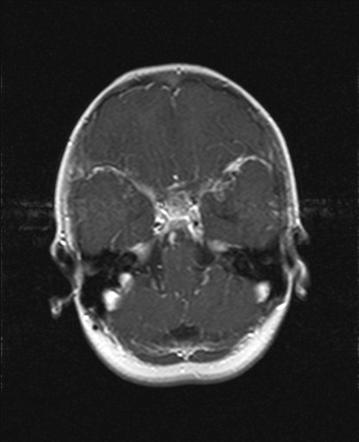 MULTIPLE TUBERCULOMAS AND ENHANCING EXUDATES IN BASAL CISTERN
27
TUBERCULIN SKIN TEST 
TST with PPD  is positive in 40-65% of adults and 85-90% of children with TBM.But lacks specificity in developing countries due to possibility of previous sensitisation to environmental mycobacteria and BCG vaccination.

INTERFERON-GAMMA RELEASE ASSAYS
More sensitive and specific than TST in detecting mycobacterial infection.
28
CSF STUDIES
Clear CSF with moderately raised cells and protein and low glucose constitute the typical picture of TBM.

CYTOLOGY 
If allowed to stand, a pellicle or cobweb may form, indicating the presence of fibrinogen.
The pellicle is highly suggestive but not pathognomic of TBM.
29
In TBM the leucocyte count is usually between 100-500 cells/microlitre.Occasionally the cell count may be normal.
Predominantly lymphocytes are increased in CSF, although in acute stage a neutrophilic response is not unusual. This response is transient and is replaced by lymphocytic reaction in the course of days to weeks.
Rarely, the CSF may be haemorrhagic because of fibrinoid necrosis of vessels.
30
CSF examination may be frequently normal in HIV patients with TBM.
In such patients radiographic clues to the diagnosis of neuro TB include multiloculated abscess, cisternal enhancement, basal ganglia infarction and communicating hydrocephalus, which are not the findings associated with the more commonly encountered CNS lymphoma or toxoplasma encephalitis.
31
NEGATIVE CYTOLOGY FOR MALIGNANT CELLS IN THE CSF IS ESSENTIAL FOR THE DIAGNOSIS OF TBM.

BIOCHEMISTRY
The CSF protein is generally between 100-200 mg/dl.
In the presence of co-existing spinal meningitis and spinal block, values can exceed 1gm/dl and the fluid may be xanthochromic.
CSF protein may be normal in some patients with AIDS and TBM.
32
The CSF glucose level is abnormal in majority of cases, being less than 40% of corresponding RBS, usually 18-45mg/dl.
Patients with miliary TB and CNS  involvement can sometimes present with a normal CSF profile and absence of neurological signs.
An acellular CSF may be found in elderly patients with TBM.
Such cases are usually diagnosed by neuroimaging.
33
MICROBIOLOGICAL TESTS
A negative gramstain, negative India ink stain and a sterile culture for bacteria and fungi are pre-requestes for diagnosis of TBM.
Demonstration of AFB in the CSF by microscopy is the most crucial part of the investigation.But rate of detection is very low varying from 13-69% in various studies.
34
Centrifuging the CSF(10-20 ml) for 30 minutes and thick smear examination from the pellicle and repeat CSF examination enhance the detection rates according to many studies.
The isolation of MTB is higher from cisternal and ventricular CSF than lumbar CSF.But in routine practice CSF is seldom collected from the ventricles.
In patients with disseminated and miliaryTB with CNS involvement, cultures from extra neural sites such as sputum, lymphnode, bonemarrow may be positive.
35
IMMUNOLOGICAL TESTS
Used as supporting evidence for diagnosis of MTB.

Direct tests 
 Measure the chemical components or antigens of MTB.

Indirect tests
Measure the components of host response to MTB.
The specificity of immunodiagnosis depends on the specificity of antigens or antibodies used.
36
MYCOBACTERIAL ANTIBODIES TEST
Commonly tested antibodies are antibodies against BCG, PPD, antigen5 and lipoarabinomannan with varying sensitivity and specificity.
Radio immunoassay, ELISA and immunoblot methods are used to detect this antibodies.
Recently antibodies against A-60 antigen has been used with 95% sensitivity in sera and 100% specificity in CSF.
They have shown a greater sensitivity in sera(95%) compared to CSF and a greater specificity in CSF(100%)
37
MYCOBACTERIAL ANTIGEN TESTS
Antigen detection is more specific than antibody detection.
Commonly used antigens are rabbit IgG raised against BCG, culture filtrate antigen, antigen5 and immunoabsorbant affinity column purified antigen
Diagnostic yield is considerably improved by performing both antigen and antibody assays.
38
ADENOSINE DEAMINASE ASSAY
ADA, an enzyme produced by T-Lymphocytes is elevated in 60-100% of patients with TBM. However false positive reports are also known to occur.
39
MOLECULAR DIAGNOSIS OF TB
Amplification of MTB specific DNA sequence by PCR has been evaluated as a mean of rapid diagnosis of neurotuberculosis.
Sensitivity is 48% as compared to 9% of CSF smear microscopy, but specificity is low.
The PCR for MTB is not affected by the presence of other infecting bacteria as may occur in immunocompromised host.
40
False negative PCR reports are attributed to several factors, like prior treatment, presence of inhibitory factors to PCR in the CSF, extremely small number of bacteria in CSF, small volume of CSF tested, and the method of DNA extraction.
Even in PCR-positive cases culture remains important for testing drug sensitivity especially with the emergence of drug resistant strains.
41
TREATMENT
A CSF study is mandatory for all suspected cases of TBM before starting treatment if there is no contraindication for lumbar puncture.
42
DRUGS USED
ISONIAZID
INH is non protein bound and rapidly penetrates into CSF whether or not the meninges are inflamed, to give concentrations more than 30 times the MIC
RIFAMPICIN
Rifampicin is highly protein bound and only 20% penetrates to CSF. Peak CSF levels are only marginally above MIC.
But inspite of all these factors clinical experience suggests that rifampicin is almost equally effective in both TBM as well as pulmonary TB..
43
STREPTOMYCIN
Peneytration depends on the level of inflammn of CSF.

ETHIONAMIDE 
Has excellent CSF penetration.
44
TREATMENT REGIMENS
The recommended drugs are isoniazid, rifampicin, pyrazinamide, and ethambutol or streptomycin.
Ethambutol is preferred over streptomycin due to its better CSF penetration.
 Always do a drug sensitivity test prior to or soon after starting treatment (whenever possible) and modify  regime accordingly.
45
After two months of treatment pyrazinamide and ethambutol (or streptomycin) are stopped and rifampicin and isoniazid are continued.
Pyridoxine is usually administered with ATT to reduce the risk of isoniazid induced peripheral neuropathy.
46
DURATION OF TREATMENT
Optimum duration of treatment of TBM is controversial.
The only evidence based recommendation possible is that a minimum of six months of treatment is necessary.
47
The National Institute of Health and Clinical Excellence(NICE), and American Thporacic Society(ATS), Centre for Disease Control and Prevention(CDC), and Infectious Disease Society of America(IDSA) guidelines recommend 12 months of treatment for uncomplicated TBM.
According to Humphries, patients in clinical stage1 or 2 can be treated for 9 or 12 months, while those in clinical stage3 or 4 should be preferably treated for atleast 12 months and often 18 months.
48
MANAGEMENT OF COMPLICATIONS

ROLE OF CORTICO STEROIDS
Administration of corticosteroids has been found to be most beneficial in patients with complications of TBM.
Use of steroids is found to be beneficial in patients with clinical stage2 or above disease.
49
Adjunctive steroid therapy is found to have decreased frequency of sequelae, increased survival and resolve CSF abnormalities and elevated pressures faster than ATT given alone.
It may also be useful in management of complications of TBM such as raised ICT, cerebral edema, stupor, focal neurological signs, spinal block, hydrocephalus and basal optico-chiasmatic pachy meningitis.
50
DOSE
Dexamethasone at 8-12mg/day 
Prednisolone 0.75-1mg/kg/day in adults and 1-2.5mg/kg/day in children.
51
SURGICAL THERAPY
Early drainage of hydrocephalus by ventricoperitonial or ventriloatrial shunt is recommended.
Surgical aspiration of the abscess or excision of a multiloculated abscess as these lesions harbour TB bacilli and their thick capsules are often impervious to drugs.
Development of fulminant TBM following surgical excision of TB abscess remains a problem.
52
INTRACRANIAL TUBERCULOMAS
Definition and Pathology
Tuberculoma is a mass of granulation tissue made up of a conglomeration of microscopic small tubercles.
A tubercle consists of a central core of epitheloid cells surrounded by lymphocytes. Giant cells are scattered among epitheloid cells.
The centre of tuberculoma becomes necrotic, forming casseous material, while the periphery tends to be encapsulated with fibrous tissue.
53
There may be liquefaction of the casseous material resulting in the formation of a TB abscess.
The size of cerebral tuberculomas are highly variable, usually varying from a few cm to 3-4cm.
Intracranial tuberculomas in patients under 20yrs are usually infra tentorial, but suprtatentorial lesions predominate in adults.
Solitary tuberculomas are common than multiple lesions.
54
DIAGNOSIS
 CT and MRI 
The characteristic CT and MRI finding is a nodular enhancing lesion with a central hypointensity.
The pattern of enhancement can be quite variable, homogenous, patchy, serpentine and ring enhancement, have all been observed.
Unless treated with steroids, edema will be almost always present and can be quite marked.
55
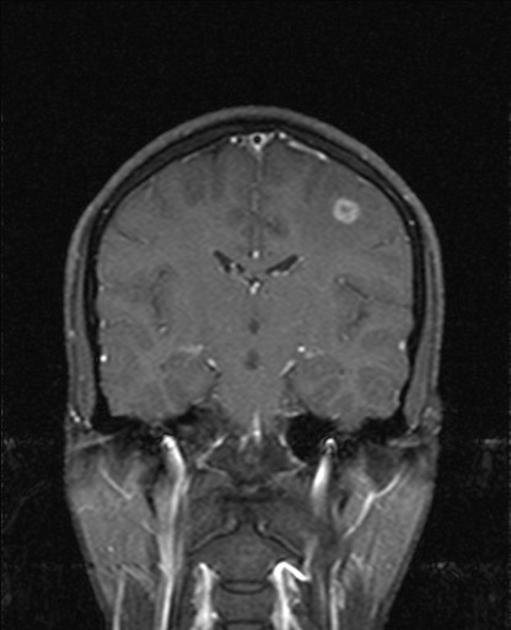 TUBERCULOMA BRAIN SHOWING RING ENHANCEMENT KESION ON LEFT PARAETAL LOBE
56
DIFFERENTIAL DIAGNOSIS
But this CT findings are nonspecific and may stimulate the appearance of gliomas, metastasis, abscess, cysticercosis, and fungal granulomas.
57
MANAGEMENT
In the past management of tuberculomas was mainly surgical.
With the availability of CT and MRI a trial of ATT without pathological confirmation can be tried.
A CT guided excision biopsy is advised for lesions larger than 2cm in size, as these lesions have a varied aetiology.
Corticosteroids are helpfull in selected patients who have cerebral edema and are symptomatic.
58
Tuberculomas begin to decrease in size within the first 2months of ATT.
Paradoxical enlargement of intracranial tuberculomas during ATT for neural or extra-neural TB has also been observed (is thought to have an immunologic basis).
59
INDICATIONS OF SURGERY
Large lesions producing midline shift and severe intracranial hypertension.
Expanding lesions during ATT.
When clinical and neuro-imaging findings suggest alternate diagnosis such as glioma or metastasis.
When expected improvement is not there in clinical and CT picture during follow-up of medical treatment.
60
SINGLE, SMALL ENHANCING BRAIN LESION (SSEL) ON CT & SEIZURES
Patients with seizures, who showed ring enhancing single CT lesions, have been described almost exclusively from India.
Also known as *disappearing CT lesions*, *solitary microlesions in CT etc.
The enhancing lesion is usually less than 2cm in size, but may show considerable edema around it.
Majority of them resolve over a 6-12 week period without any specific therapy other than anticonvulsants.
61
AETIOLOGY
Because of the exclusive geographical distribution an infection, such as TB, focal encephalitis, microabscess, or infestation(cysticercosis) are the common aetiologies.
Cysticercosis is the most common cause of SSEL.
62
DIAGNOSIS
A contrast enhanced CT BRAIN is a must.
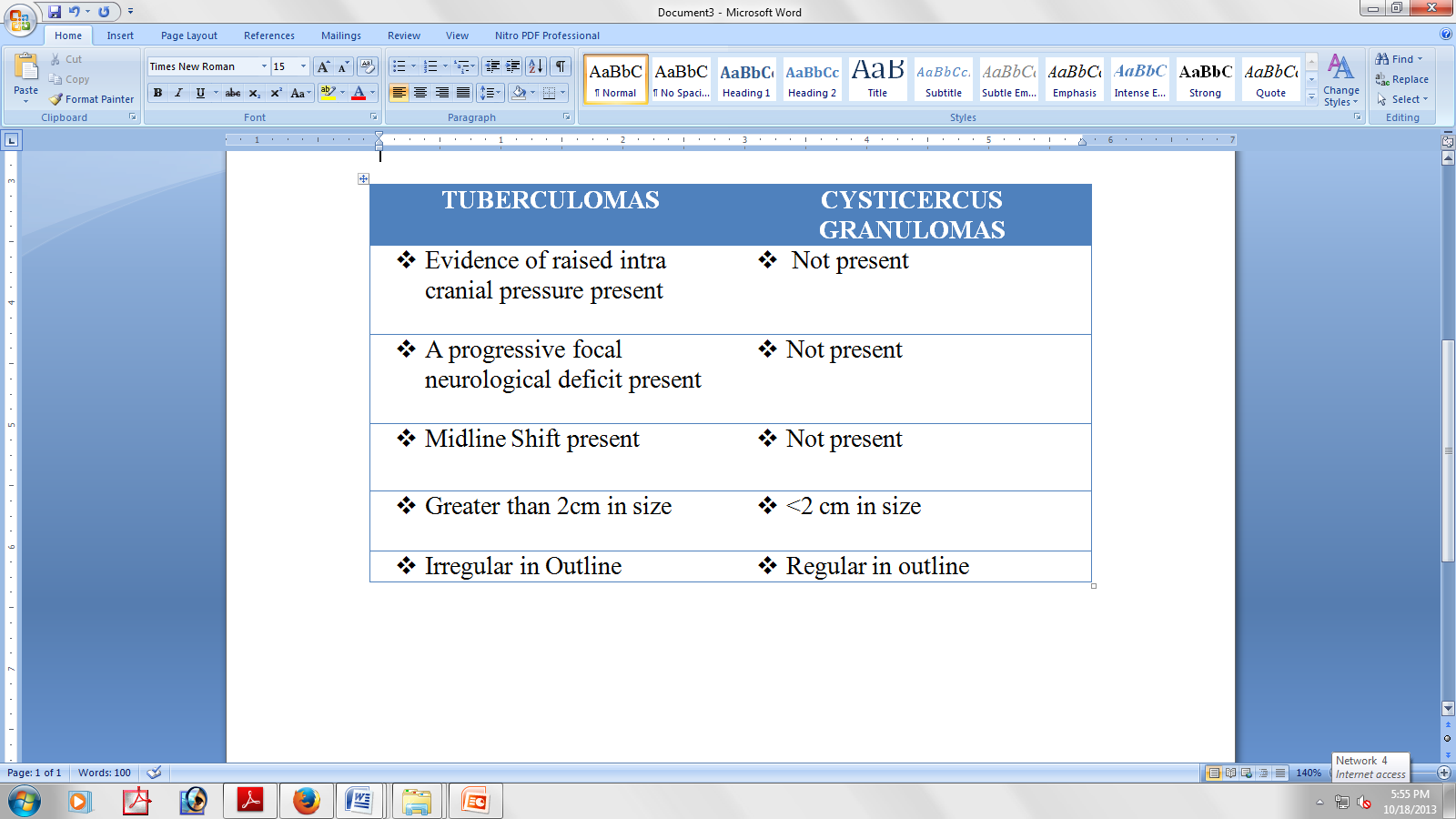 63
MANAGEMENT
FIRST VISIT
After a careful neurologic and systemic evaluation, routine blood tests and chest X-ray should be done.
If a subcutaneous nodule is detected it should be biopsied.
Treatment should be started with an anti convulsant drug, usually phenytoin or carbamazepine.
64
SECOND VISIT
If the patient is neurologically normal and seizure free, a follow up CT is done at 3months
If neurological signs or symptoms or seizures recur then a followup CT is done at 4-6weeks.
If the CT shows the lesion to be of the same or smaller size as before, the edema is less and patient is seizure free, anticonvulsant drugs are continued.
65
If the CT shows enlargement of lesion, bit the lesion is still less than  2cm in size with no shift or ventricular compression, then albendazole is started and anticonvulsants continued.
If the CT shows lesion larger than 2cm with shift or compression of ventricles or gyri, there are 2 options
	1) Biopsy of the lesion : All biopsies should be open biopsies with stereotactic localisation, whenever feasible.
	2) Start ATT and see for the response.
66
THIRD VISIT
Third visit is scheduled at three months after 2nd visit for patients receiving anticonvulsant drug alone and at 6-8weeks for those receiving albendazole and ATT.
If the repeat CT shows either enlargement or no change in size of lesion, a biopsy should be done to establish the diagnosis.
67
Those who have responded to anticonvulsant therapy or albendazole and ATT, by a decrease in size or disappearance of the lesion should be followed-up at 3-6 monthly intervals.
Anti-convulsant drugs are continued till the time the lesion disappears, calcifies and / or if the patient remains seizure free for 1-2 yrs.
68
PROGNOSIS AND OUTCOME OF INTRA CRANIAL TB
The most important factor is early diagnosis and prompt initiation of ATT. 
Other factors are 
CLINICAL STAGE OF DISEASE
When ATT is started at stage1 or early stage2 disease curerate is 85-90%.
75-80% mortality is reported in stage3 and 4.
69
AGE
Extremes of age(below 3yrs and above 50yrs) have poor prognosis.
CSF parameters
The only CSF parameter that correlated with a poor outcome was high protein levels(greater than 2gm/l), as it was associated with a more advanced stage of the disease at presentation.
70
NEURO IMAGING
Patients with dense exudates in the basal cisterns and visual loss due to organized exudates over optico-chiasmatic region respond poorly to treatment.
Patients with diancephalic infarcts and angiographic evidence of narrowing of the middle cerebral or anterior cerebral arteries have higher morbidity.
Diancephalic infarcts give rise to SIADH which is a poor prognostic indicator.
71
Poor outcome has also been associated with raised ICT with hydrocephalus.
Infection with drug resistant MTB strains.
Children who haven’t received BCG vaccination.
In HIV patients with CD4 counts less than 200.
72
Thanks…
73